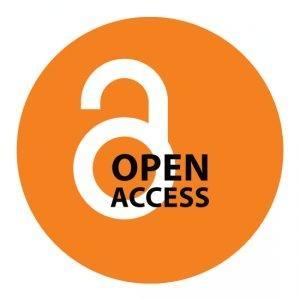 Find support in
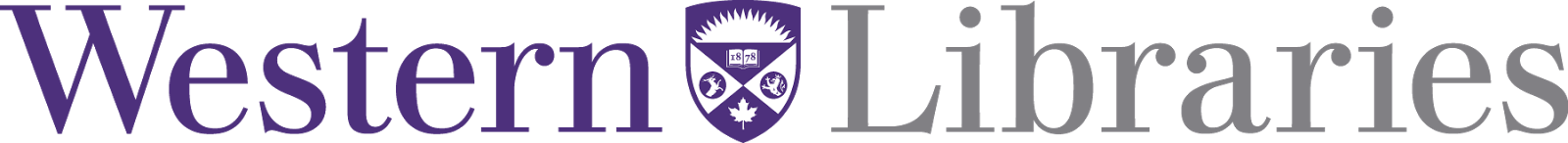 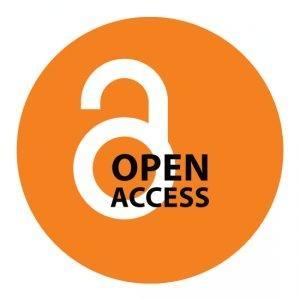 What is Open Access?
Open Access is the free, immediate, online availability of research, coupled with the rights to use this research fully in the digital environment.
Open Access | SPARC www.sparc.arl.org/issues/open-access
[Speaker Notes: the right of users to "read, download, copy, distribute, print, search, or link to the full texts of these articles"as mandatory for a journal to be included in the directory.]
Budapest Open Access Initiative
From the BOAI definition of 'open access' we take the right of users to "read, download, copy, distribute, print, search, or link to the full texts of these articles“
With attribution
What can Open Access do for me?
Different stakeholders in the system of scholarly communications can and will benefit from no restricted access to research and data:
Researchers as authors: immediate visibility for research output and thus increased visibility and usage of their results. Open Access may even lead to an increase of impact.
Researchers looking for information: access to literature everywhere, not only from a campus but also from any site with wifi access.
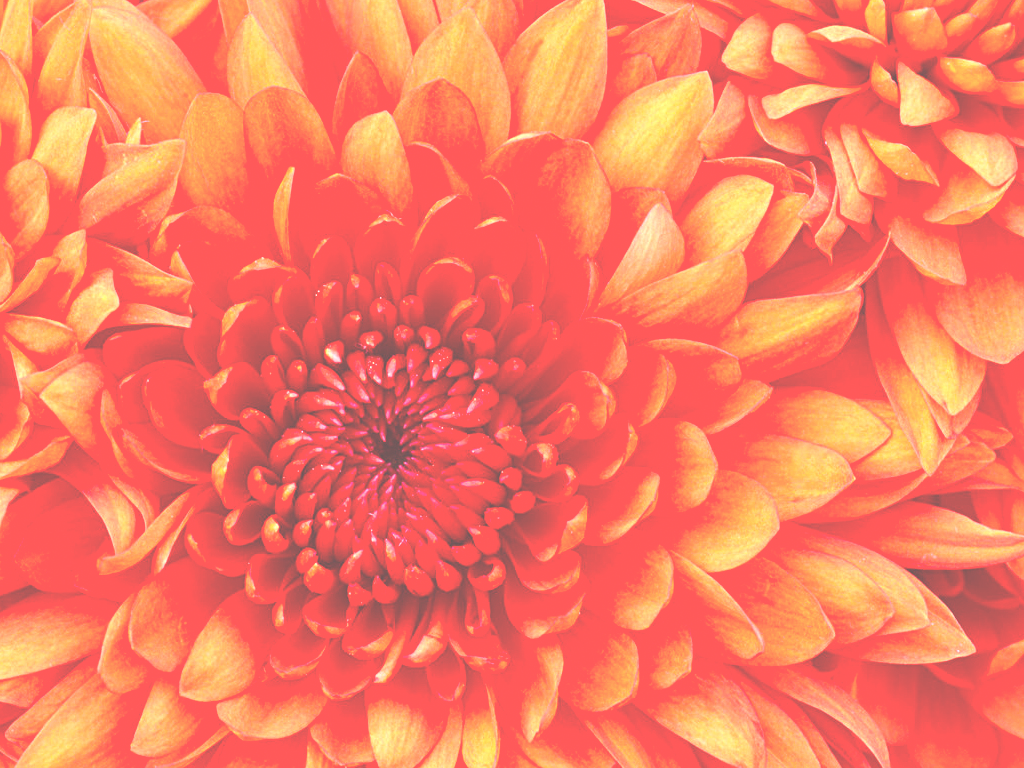 [Speaker Notes: http://sparceurope.org/open-access/benefits-of-open-access/]
What can Open Access do for me?
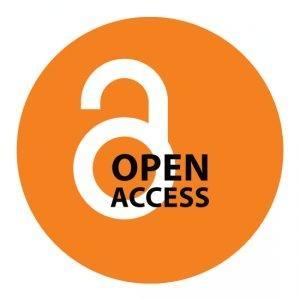 Funding agencies: increased return on investment (ROI), increased visibility.

Universities & research institutes: greater visibility, clearer management of information.

Teachers & students: unrestricted access to material, enriched education, allowing equality of learning in poor as well as in rich nations.

Sciences: enhanced and accelerated research cycle.
SPARC Europe
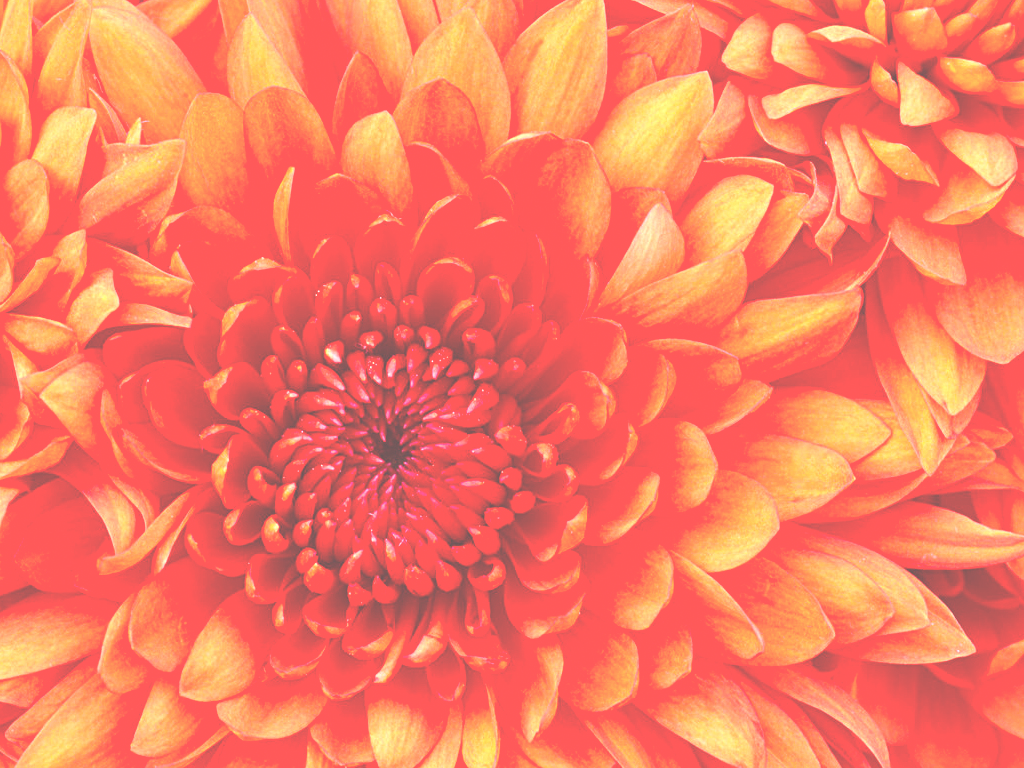 [Speaker Notes: http://sparceurope.org/open-access/benefits-of-open-access/]
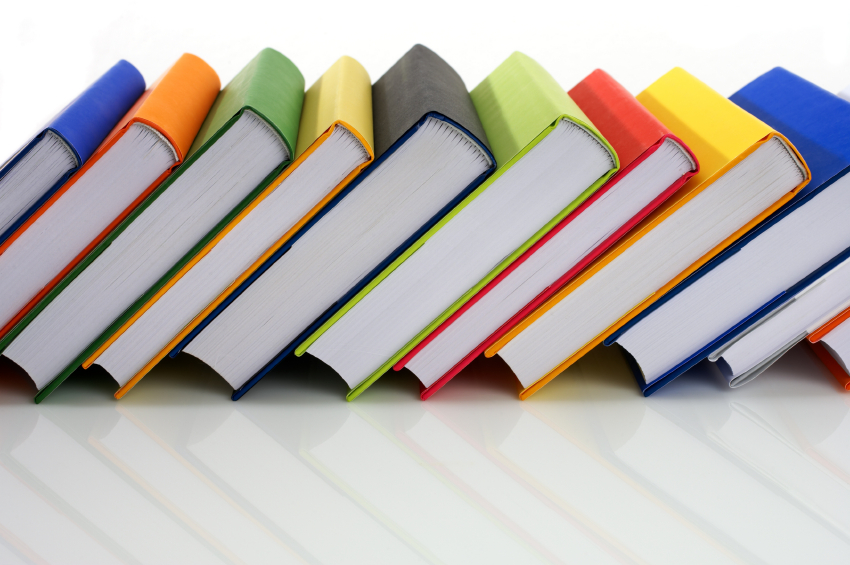 Did you know?
Western Libraries spends
over $3 million each year for access to Wiley, Taylor & Francis, Springer and Elsevier Journals
And about  $10 million in total to license access to Journals annually
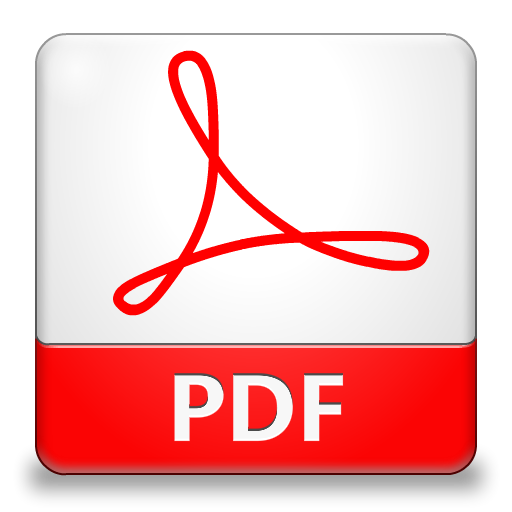 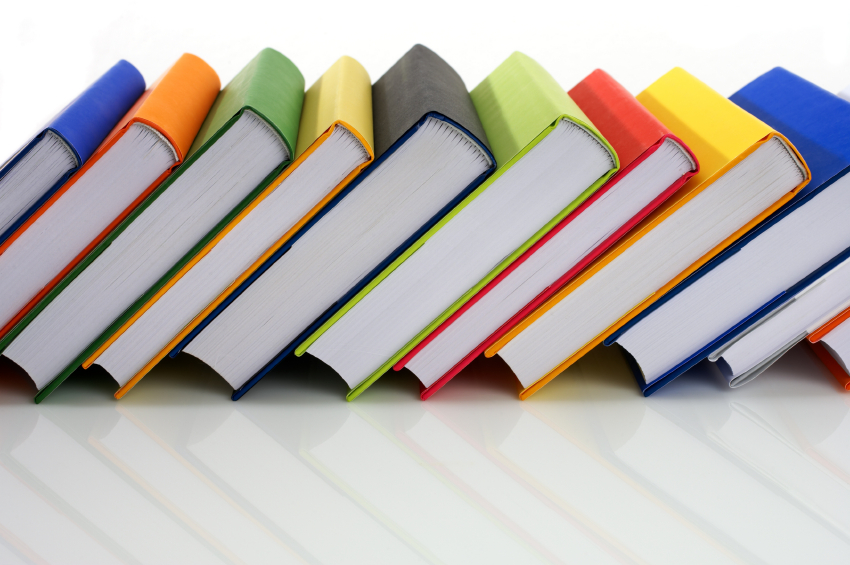 Where can I publish?
Consider 


 


Deposit your data, too!
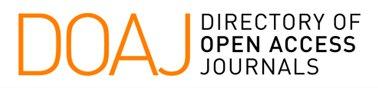 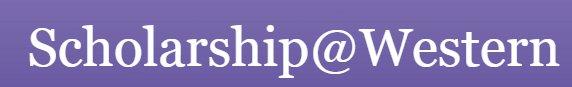 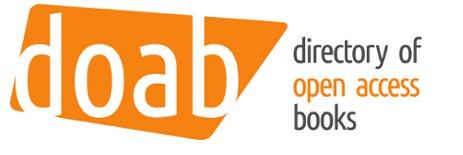 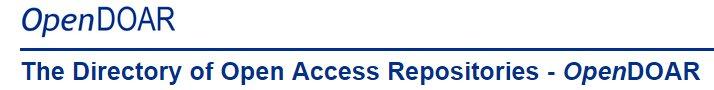 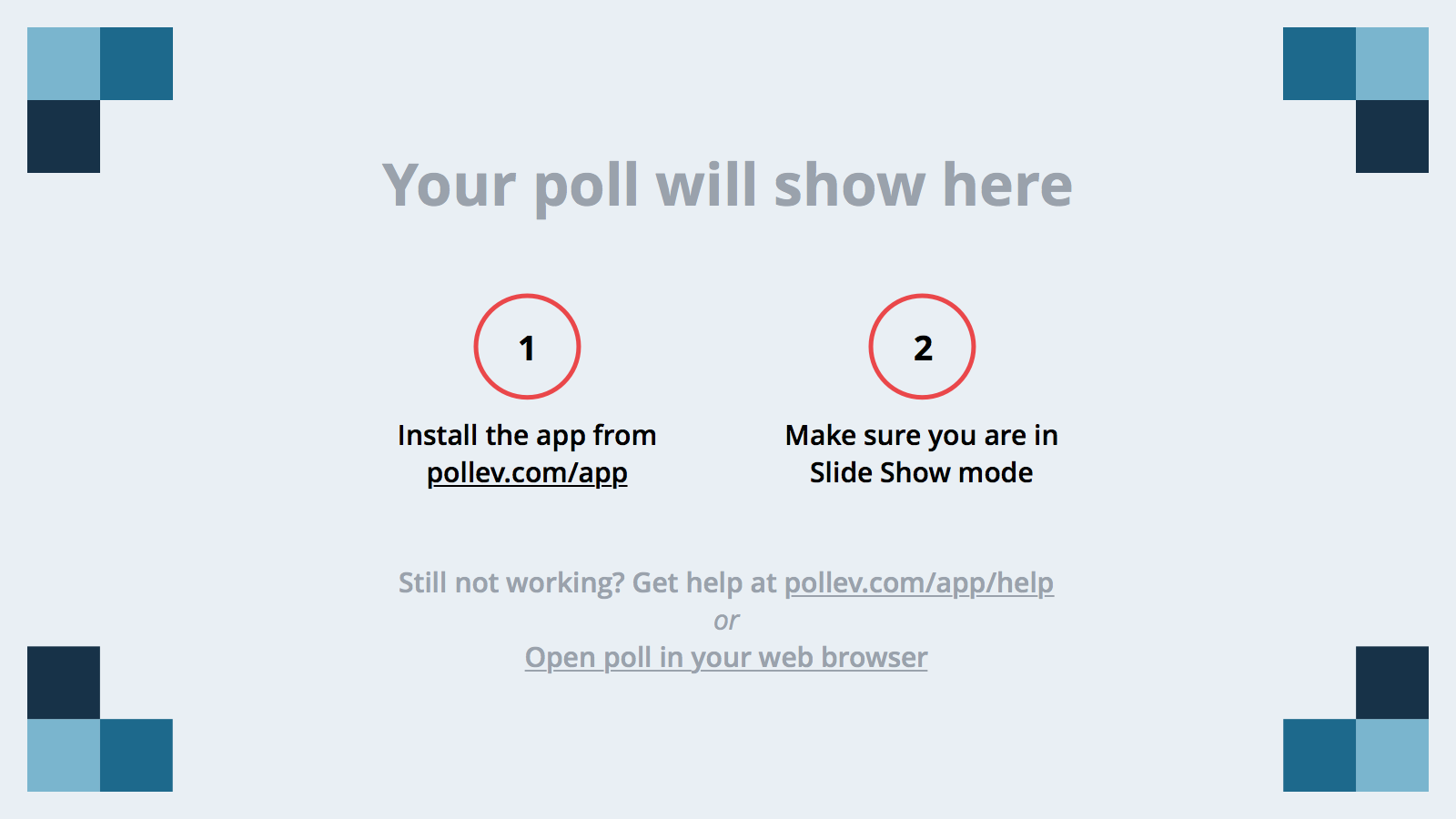 New Business Models for Scholarly Publishing
[Speaker Notes: http://sustainingknowledgecommons.org/open-access-article-processing-charges-apcs/]
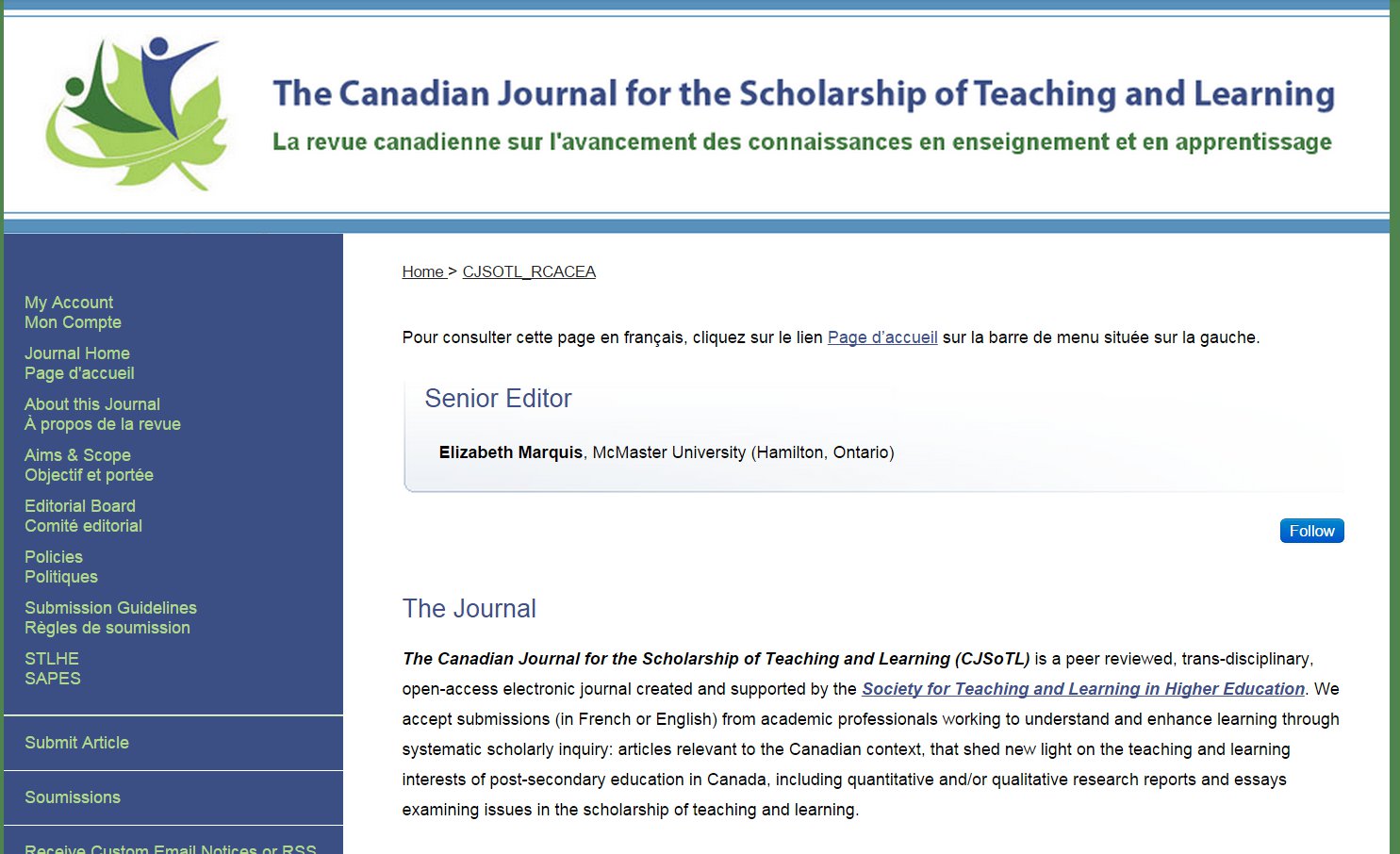 Hybrid Example:  Publish your Article Open Access in a SAGE Subscription Journal with SAGE Choice
The SAGE Choice program offers authors the option to make their primary research articles freely available upon publication in most subscription-based SAGE Journals.
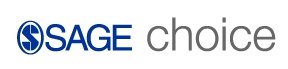 [Speaker Notes: It also enables authors to comply with funding body requirements, where publishing research papers open access is a stipulation of funding, while still publishing their article in the subscription journal of their choice. 
The standard article processing charge (APC) for SAGE Choice is 3,000 USD/1,600 GBP in the Science, Technology and Medical fields, and 1,500 USD/800 GBP in the Humanities and Social Sciences. The fee excludes any other potential author fees levied by some journals (such as colour charges)...or applicable taxes]
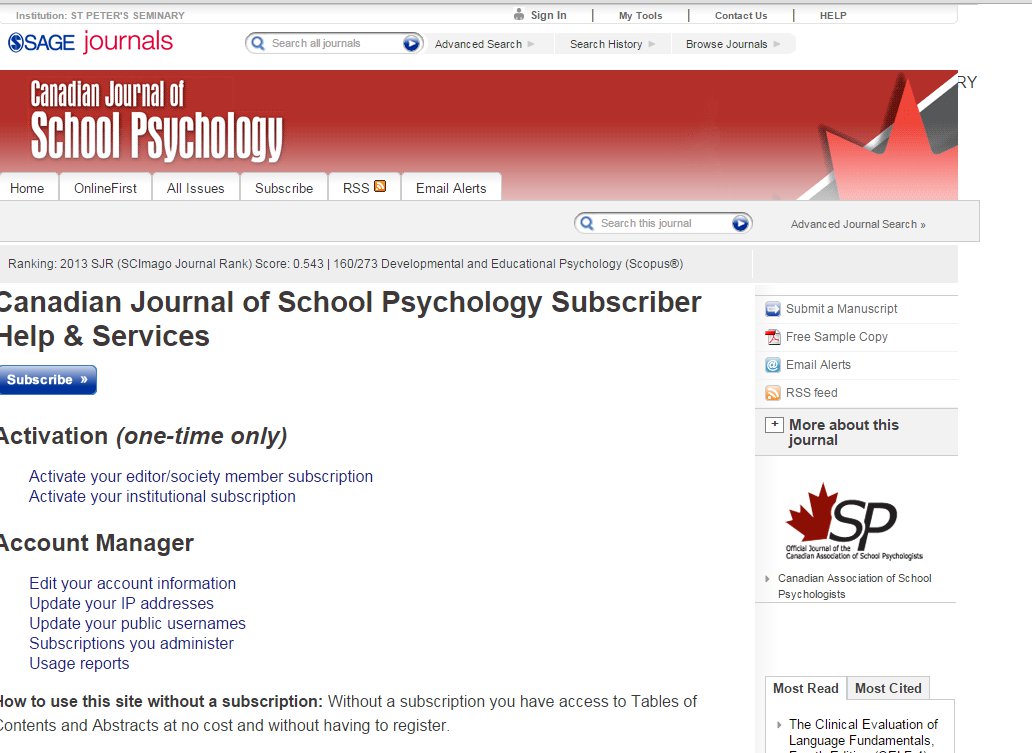 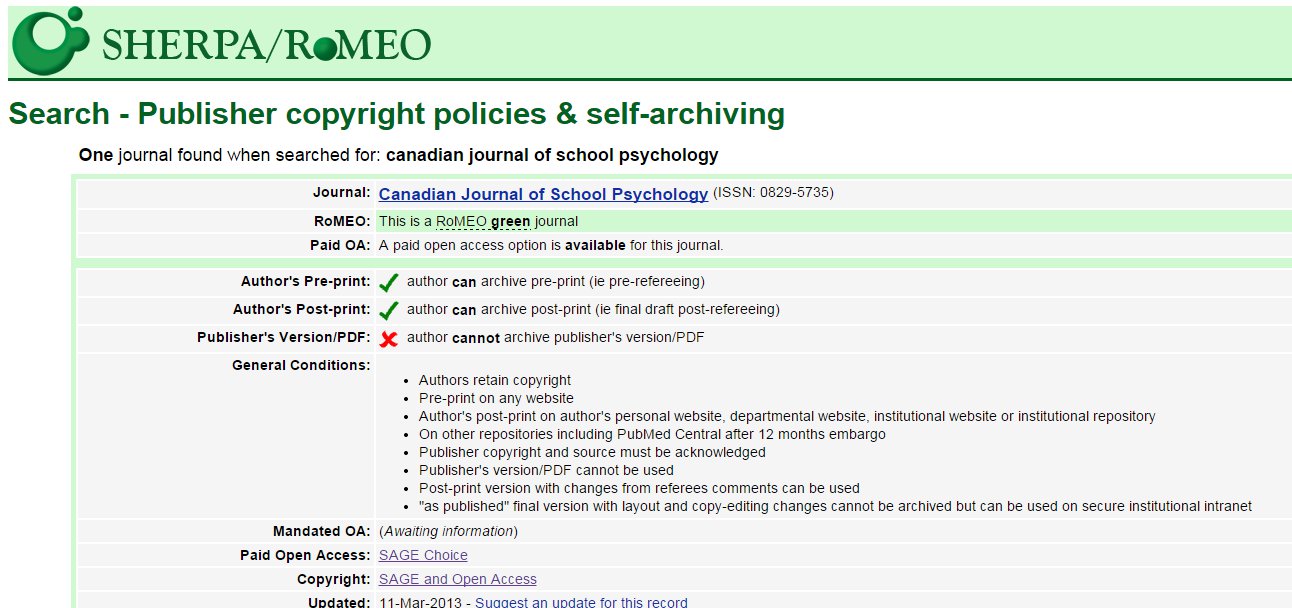 [Speaker Notes: http://www.sherpa.ac.uk/romeo/search.php
For most articles you can post / upload a pre-print in the Institutional Repository Scholarship@Western.  Global reach , global impact, accurate metrics in the number of downloads.]
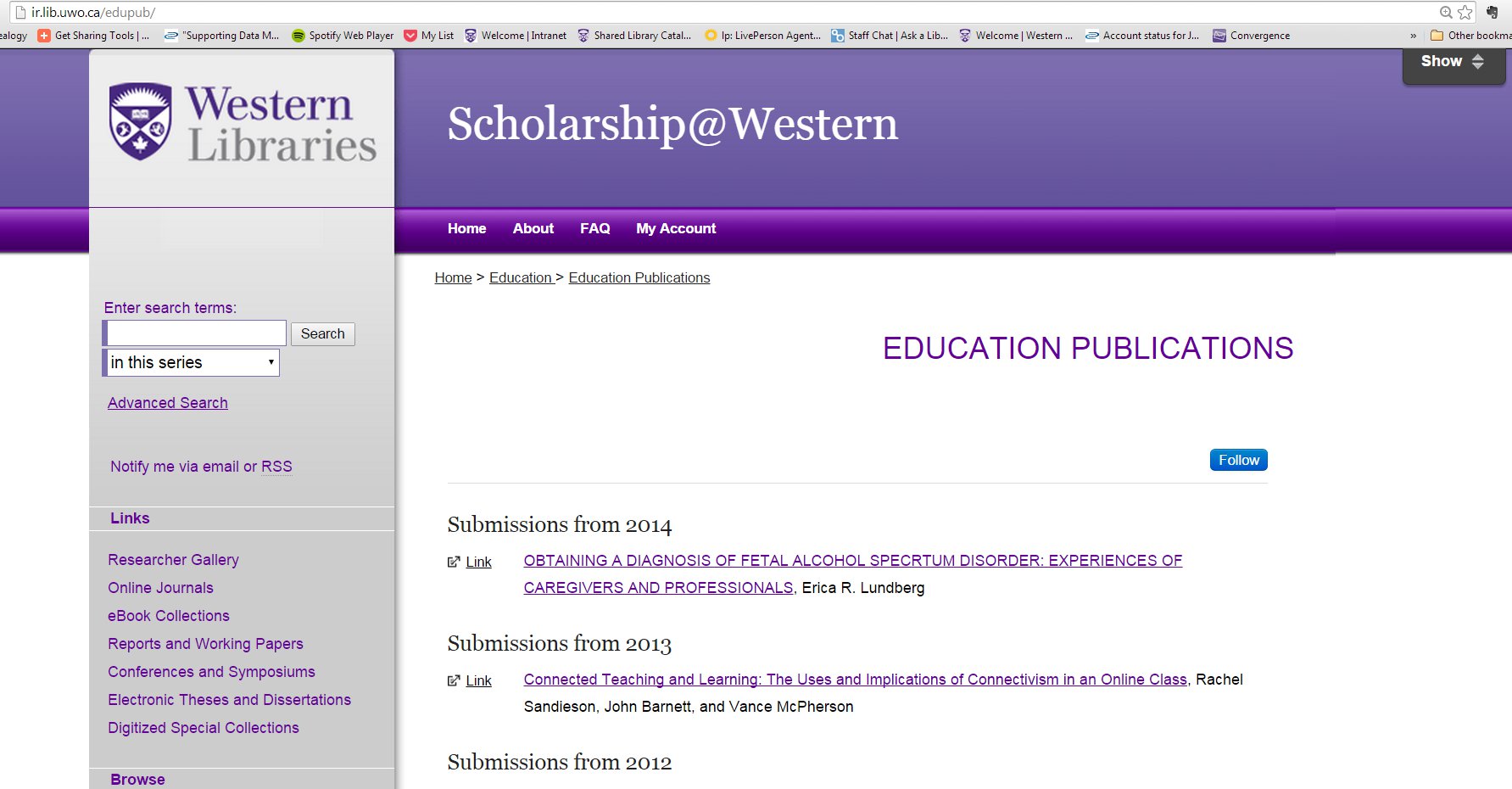 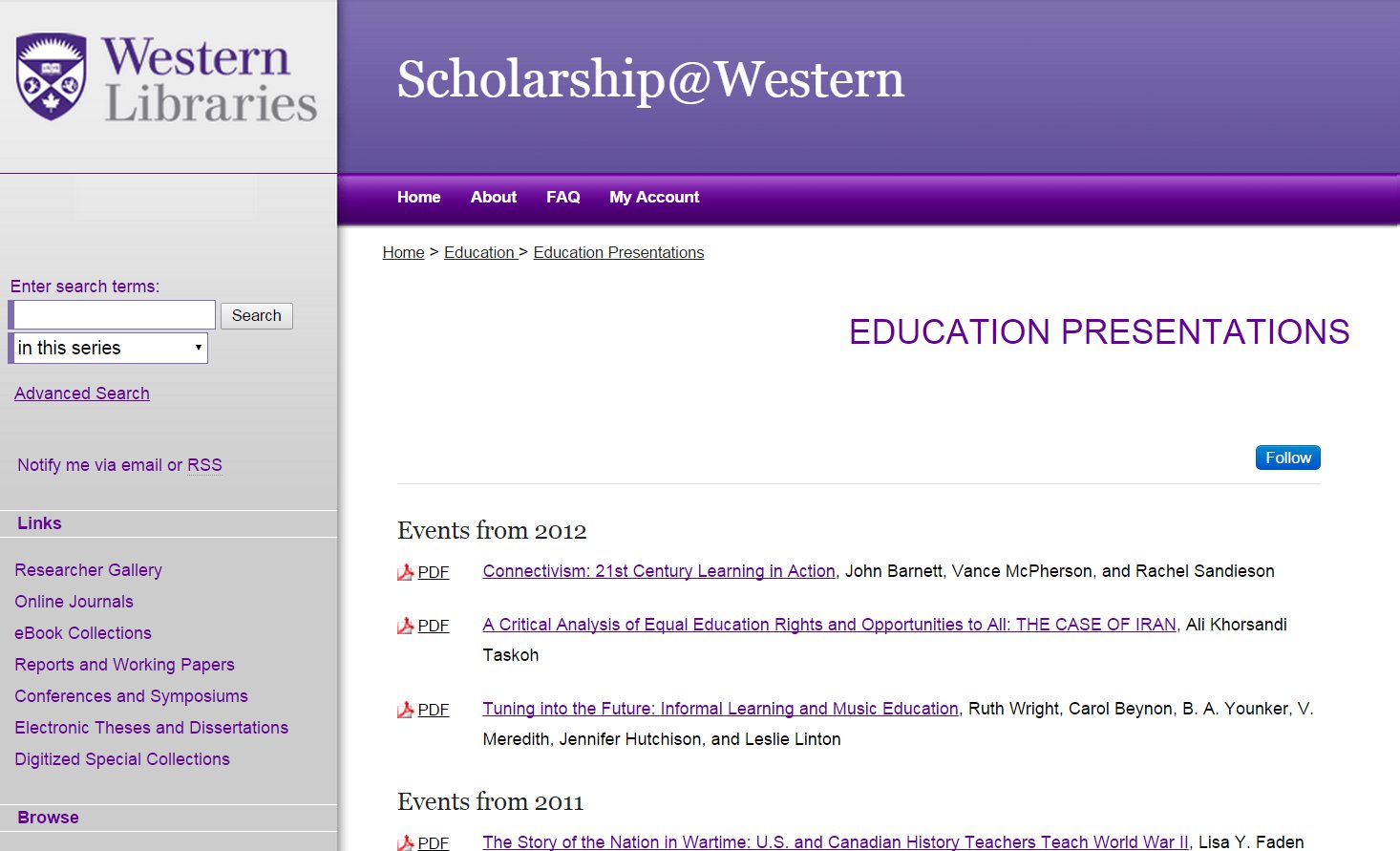 Who can help me with Article Processing Charges?
Open Access Fund
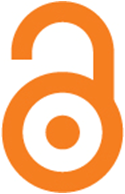 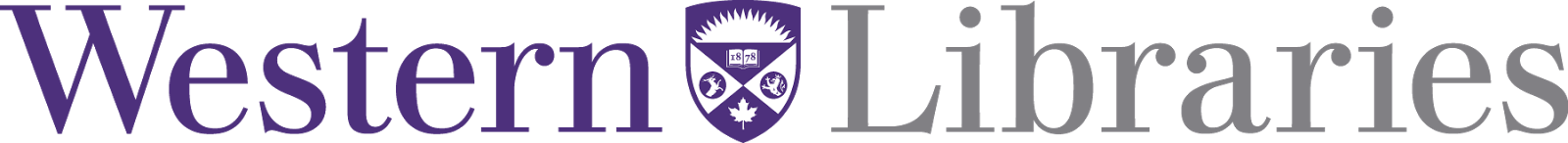 Open Access Fund
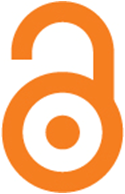 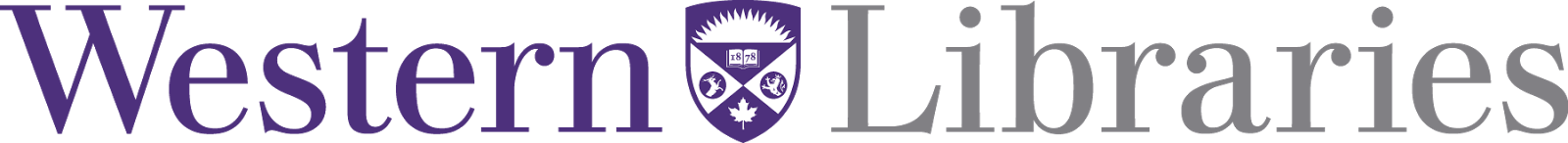 Supports Western researchers who wish to publish scholarly works in Open Access Journals and Open Access books
Open Access Fund
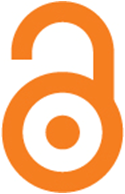 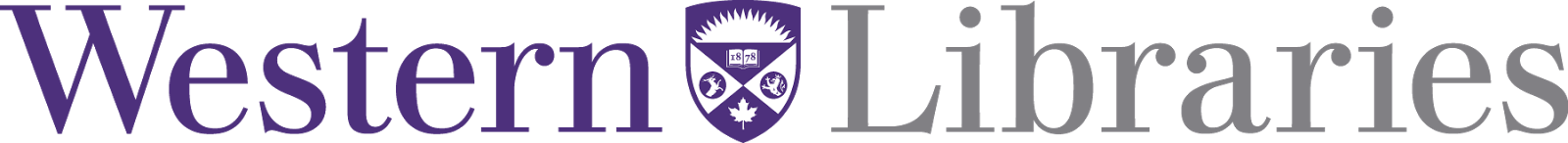 Up to $3000 per publication
Funds available on first-come, first-served basis
Open to the Western University community of
•faculty•librarians•archivists•postdoctoral fellows•graduate students
to cover costs associated with open access publishing in a peer-reviewed, open access journal or book
Open Access Fund
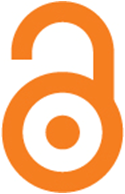 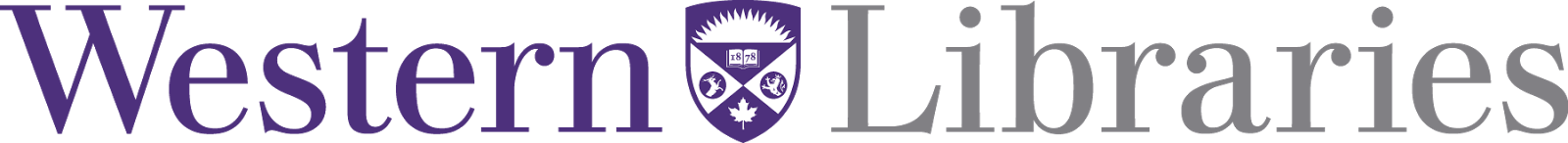 For more information
Contact wloafund@uwo.ca
About the fund and application form: https://www.lib.uwo.ca/scholarship/oafund.html
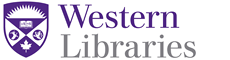 Scholarship@Western
the University’s Open Access Repository
showcasing Western’s research 
to the world.
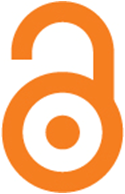 Scholarship@Western
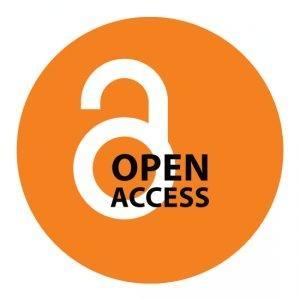 What’s in it for me?
Wide dissemination of your work
More citations means more impact
Raises your profile, your department’s    profile, the institution’s profile
Alt Metrics: monthly download counts
Scholarship@Western
indexes your work in Google and 
Google scholar
and Summon, Western Libraries 
 discovery tool
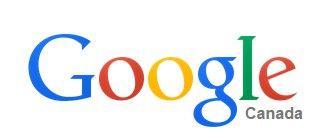 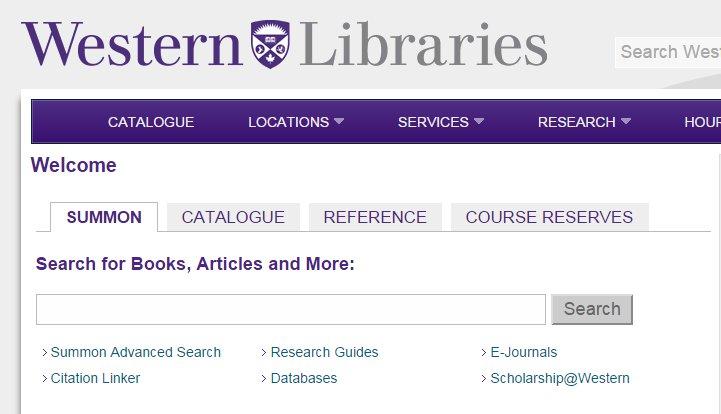 Global Reach, Global Impact
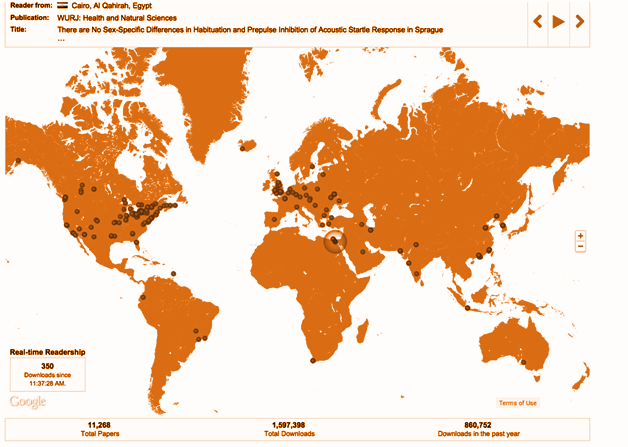 Realtime
downloads across the world
[Speaker Notes: Each “pin-drop” represents a download]
Mapping Scholarship@Western : 2 hours compressed into 35 seconds
http://youtu.be/BhzGVkwfDK0
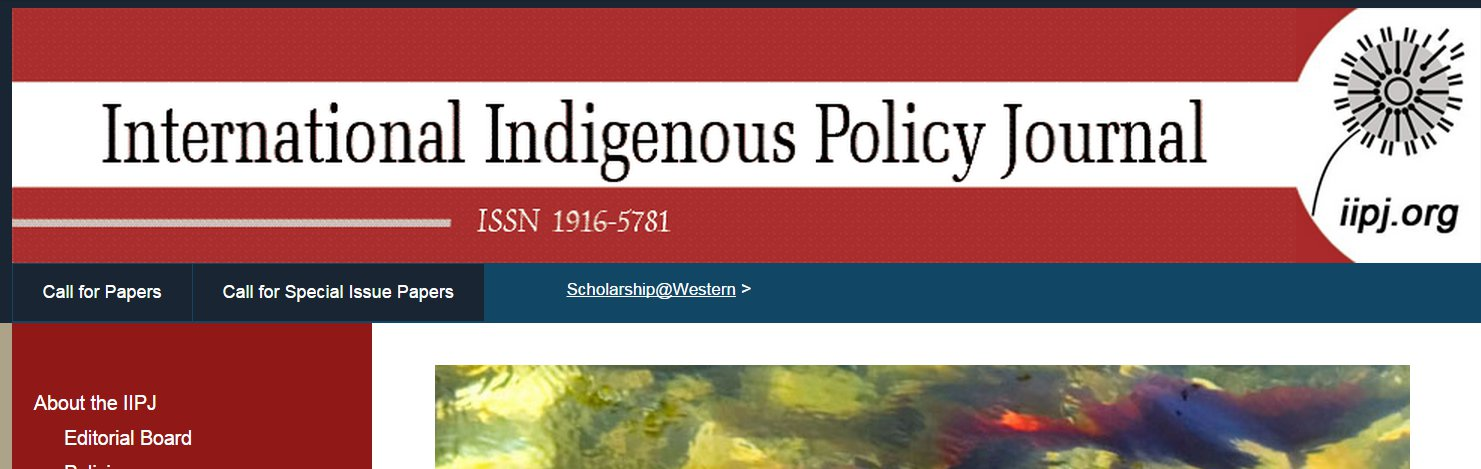 In 2014
IIPJ has surpassed 100,000 readers and our data indicates we have approximately 3,500 to 4,000 new readers per month.
[Speaker Notes: This is one of the Open Access journals that is published here using the IR software. This is the platform for publishing as well as for dissemination. The editorial and blind peer review process is fully managed by the software.]
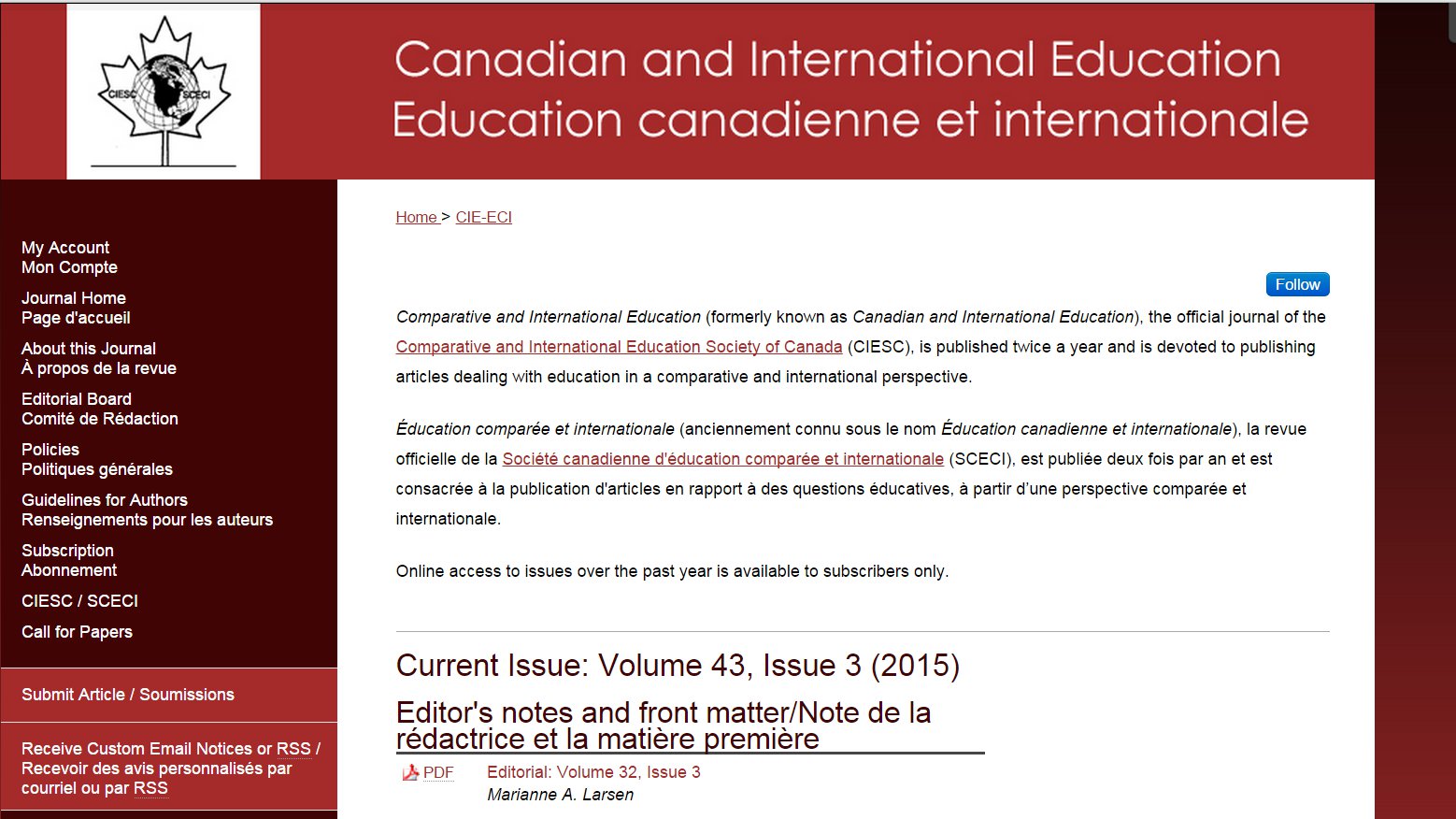 More Citations More Impact
11,743 digital items

1,855,904  total downloads

55,329 downloads in December 2014
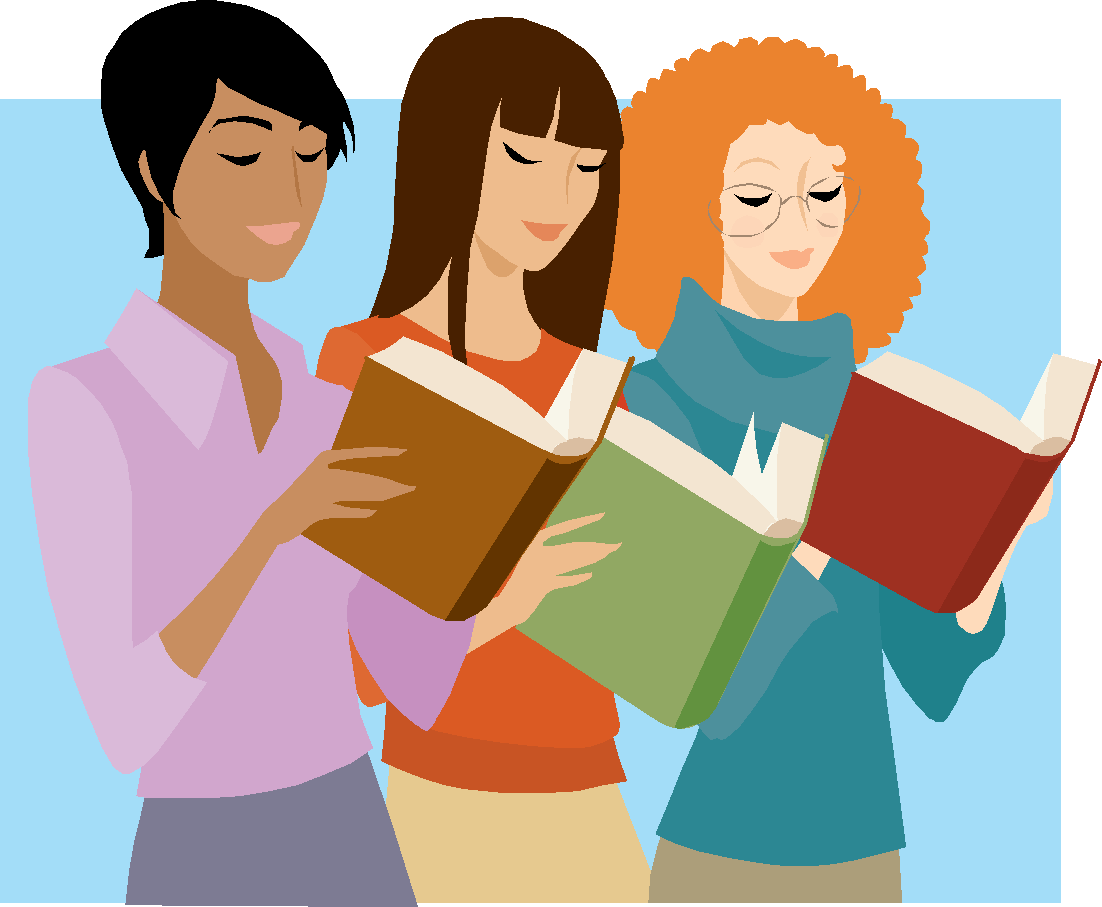 Most popular papers last month
GeoWeb Tools for Library Instruction (799 downloads)

Beyond the database demo: Using discourse analysis to improve research and citation practices (730 downloads)
 
Evaluating the Montreal Cognitive Assessment (MoCA) and the Mini Mental State Exam (MMSE) for Cognitive Impairment Post Stroke (514 downloads)
December 2014
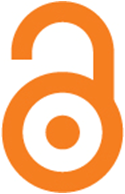 Fulfill your Open Access obligations to Granting Agencies
by publishing your research in Scholarship@Western, the University’s Institutional Repository
“Submit your manuscript to a journal that does not offer open access, but will permit you to archive the peer-reviewed manuscript in a central or institutional repository within 12 months of publication.”
-CIHR Open Access Policy
The final version of the Open Access Policy will be announced during OA Week 2014.
Tri-Agency Open Access Policy
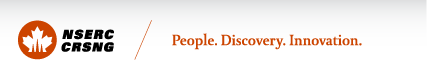 Scholarship@Western 
hosts Open Access Student Journals:
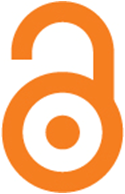 Chiasma: a site for thought
Entrehojas: 
Revista de Estudios Hispánicos
Kino: The Western Undergraduate Journal of Film Studies
Nota Bene: Canadian Undergraduate Journal of Musicology
Sociological Imagination: Western's Undergraduate Sociology Student Journal
Totem: The University of Western Ontario Journal of Anthropology
Undergraduate Transitional Justice Review
Western Journal of Legal Studies
Western Undergraduate Psychology Journal
WURJN: The Western Undergraduate Research Journal: Health and Natural Sciences
Raise your profile and attract students with the Researcher Gallery
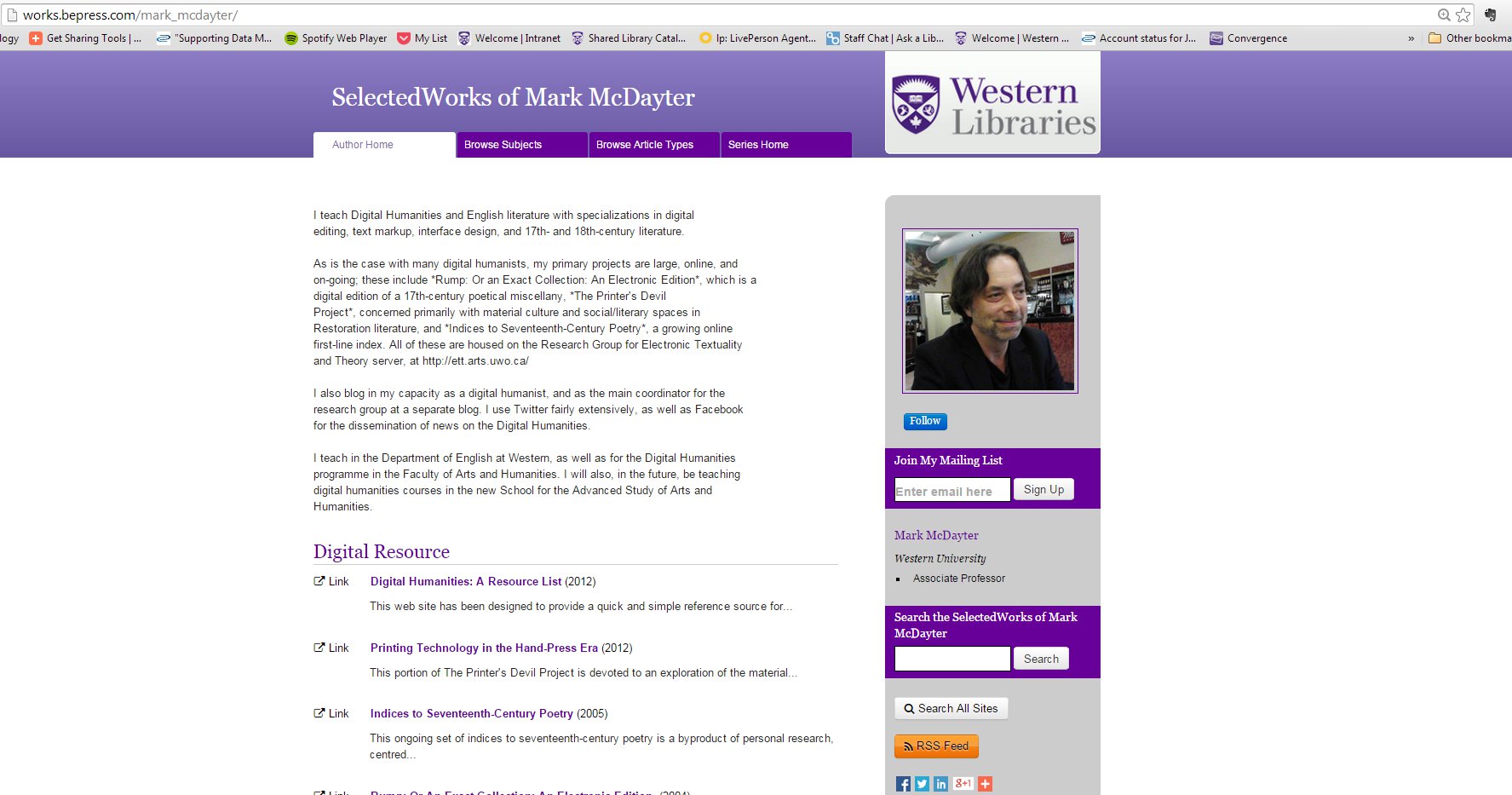 Preservation
in a University branded digital repository
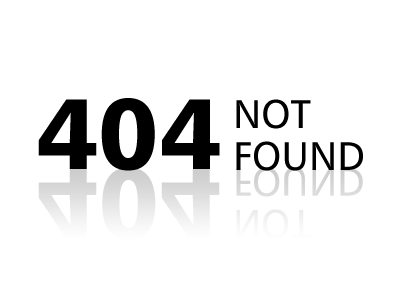 to avoid this:
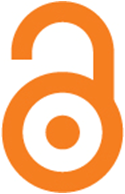 Share your work via Social Media
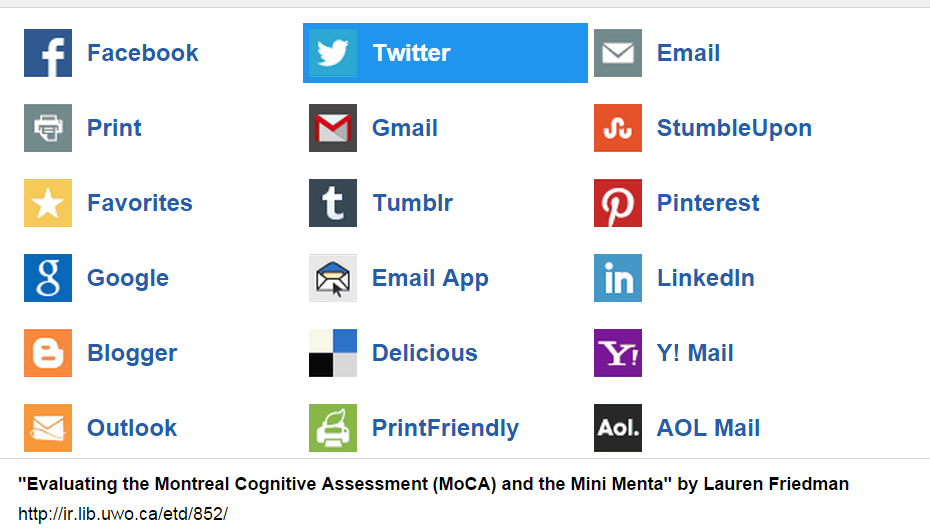 Host International Conferences
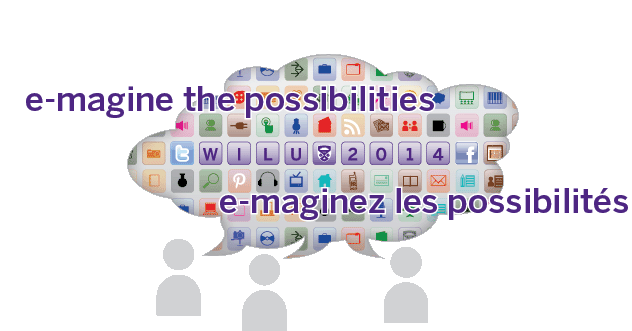 WILU 2014
Poster Sessions
Pre-Conference 
Workshops
Keynotes
Presentations
Ignite Talks
Preserve and showcase it afterwards
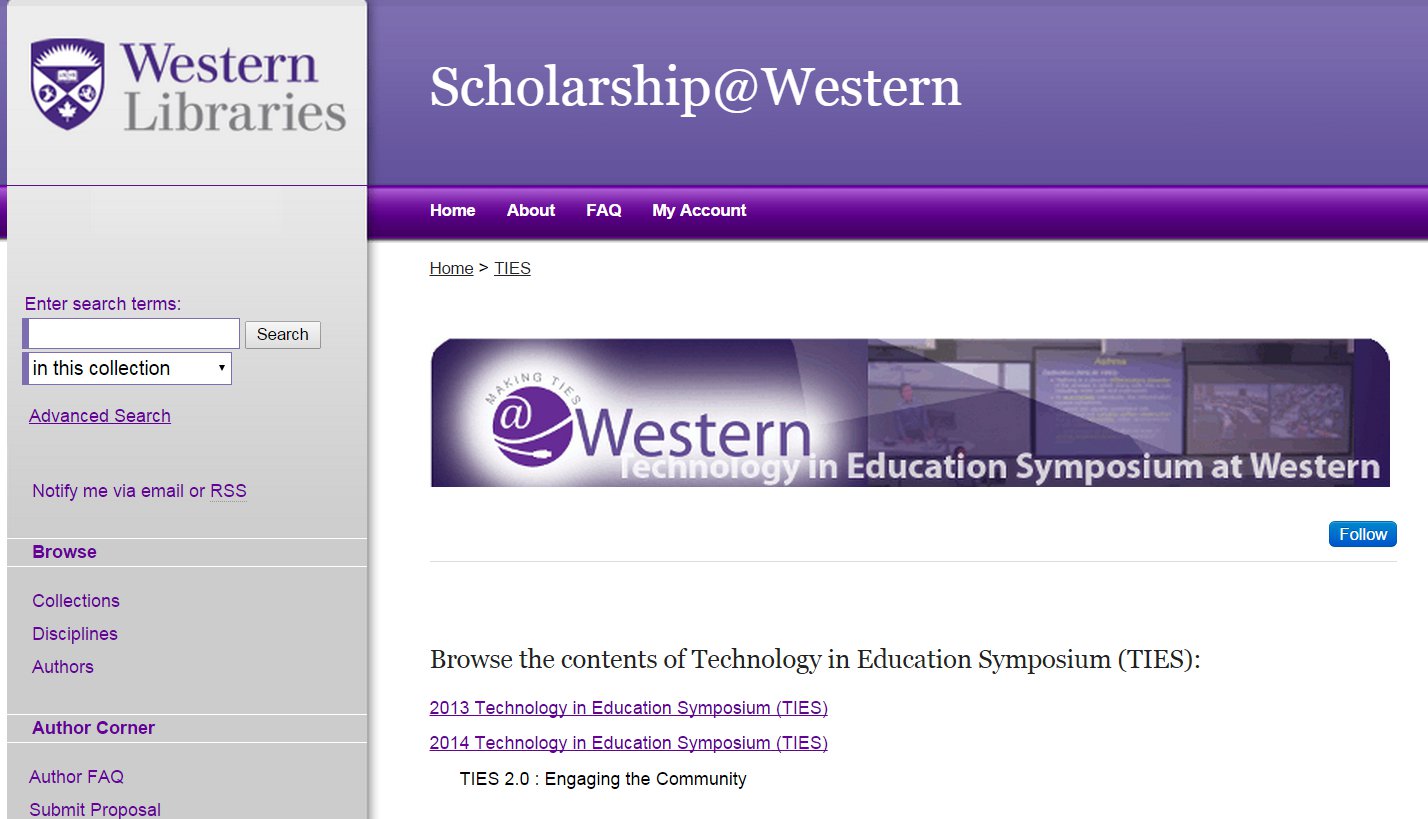 Host digitized materials
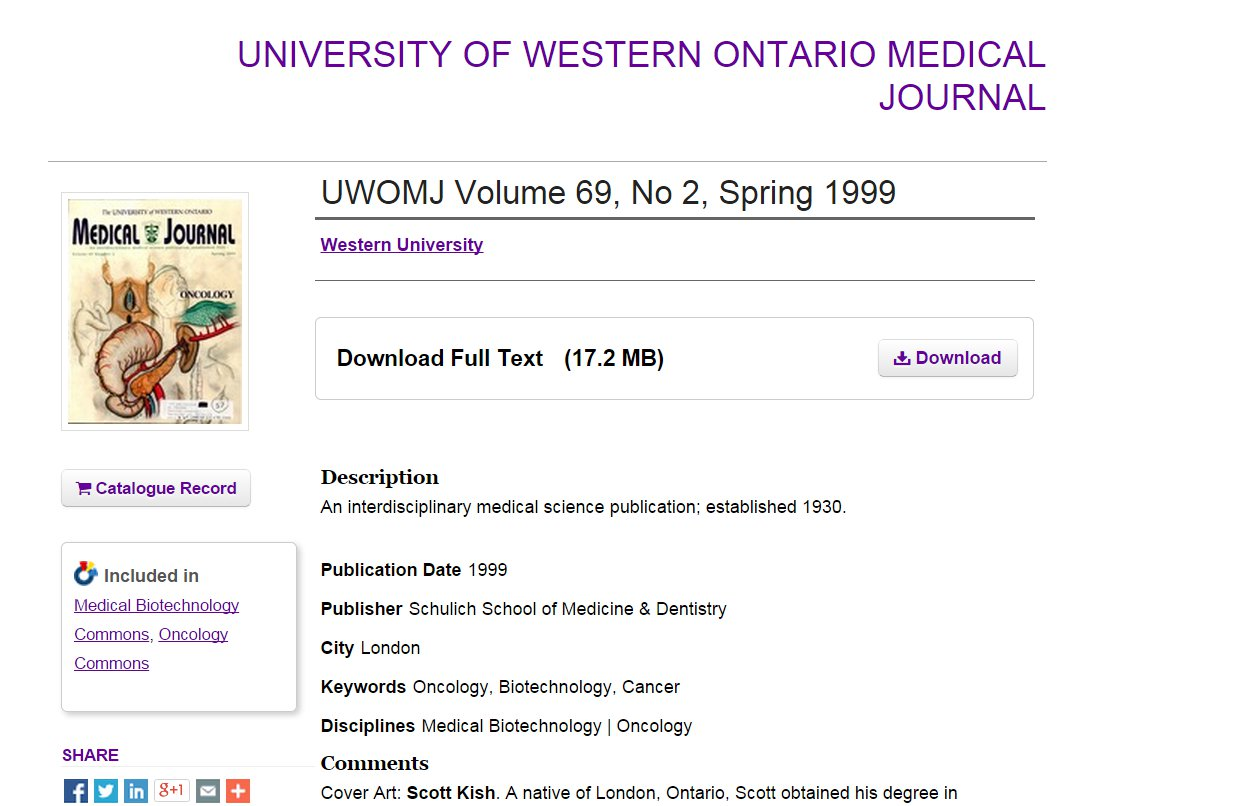 Showcase special achievement
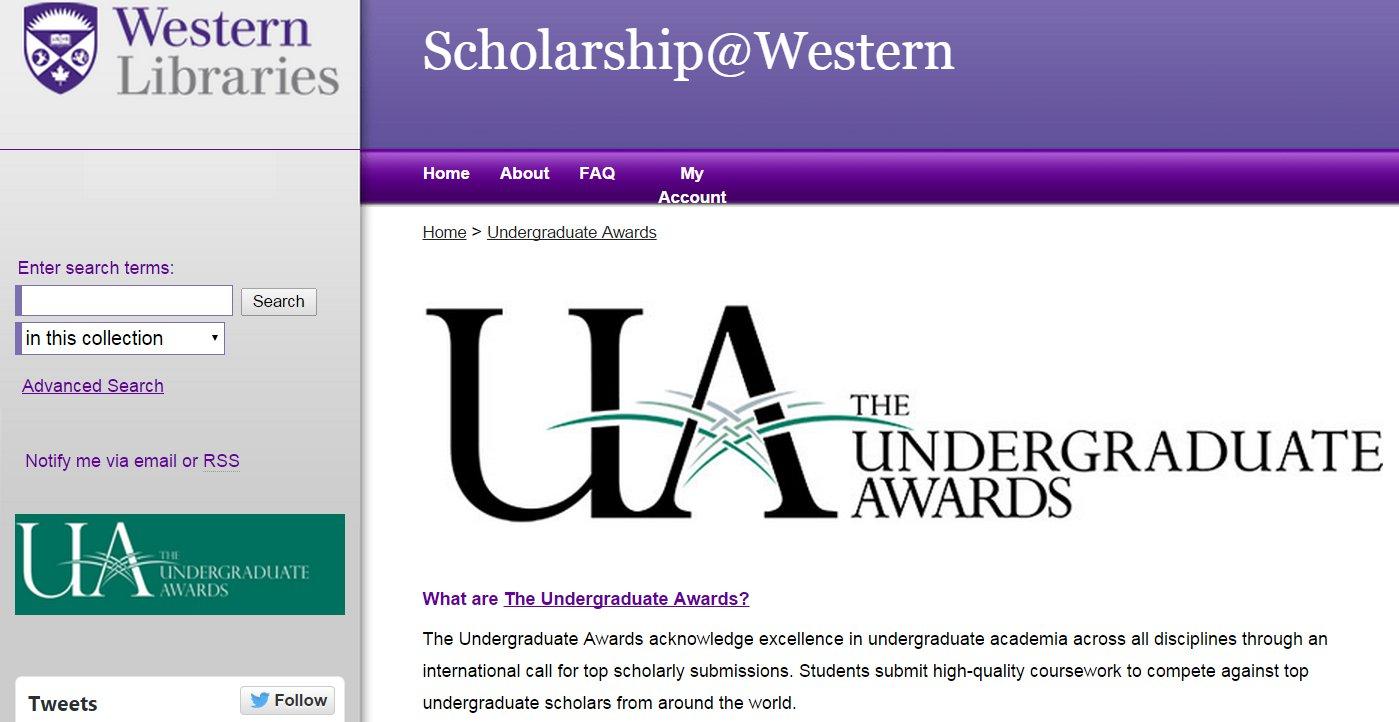 Showcase special achievement
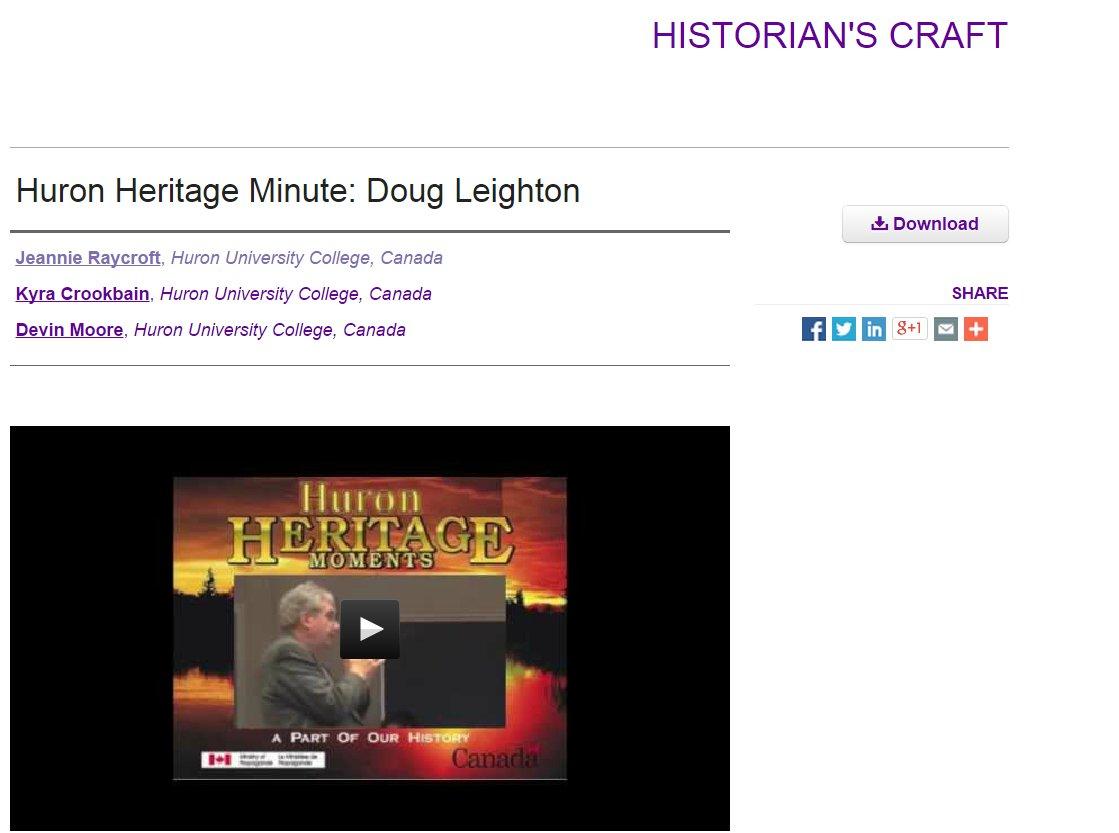 Libraries find million ways to educate the worldJANUARY 22, 2015 BY ERIC GREEN
Western Libraries hit a big milestone at the beginning of the New Year, with the one-millionth download from the Electronic Thesis and Dissertation (ETD) hub of the Scholarship@Western repository.
The ETD was designed to provide a free, open-access way for people around the world to view a variety of materials created or endorsed by the Western community. On Jan. 3, the master’s thesis of Western graduate Kaylen Wheeler, Representing Game Dialogue as Expressions in First-Order Logic, was accessed and, as close as library staff can tell, became the one-millionth download since the ETD went live in January of 2011.
[Speaker Notes: http://news.westernu.ca/2015/01/libraries-find-million-ways-to-educate-the-world/

Using Worked-Out Examples of Written Explanation for Writing-to-Learn in Evolutionary Biology http://ir.lib.uwo.ca/etd/2605 01/08/2015 14]
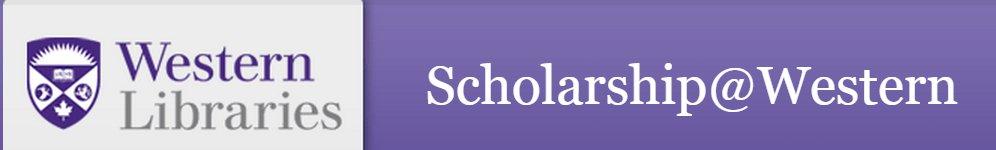 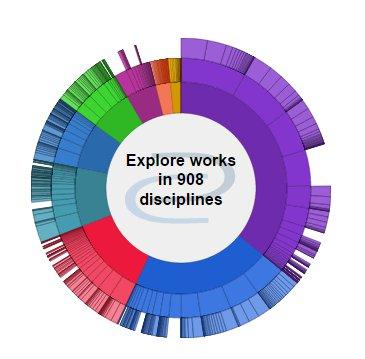 Questions?
Please contact
wlscholcomm@uwo.ca
for more information
THANK YOU!
Joanne Paterson
More information?
Contact your friendly neighbourhood Librarian
Western Libraries 
	>>Services  >>Scholarly Publishing 
http://www.lib.uwo.ca/scholarship

Open Access By Peter Suber
http://mitpress.mit.edu/sites/default/files/titles/content/openaccess/Suber_08_chap1.html#chap1

Open Access Explained (PhD Comics)
https://www.youtube.com/watch?v=L5rVH1KGBCY
Sherpa Romeo
Publisher copyright policies & self-archiving
http://www.sherpa.ac.uk/romeo/

Scholarly Open Access Blog
By Jeffrey Bealle (Librarian and skeptic)
http://scholarlyoa.com/

Directory of Open Access Journals
http://doaj.org/